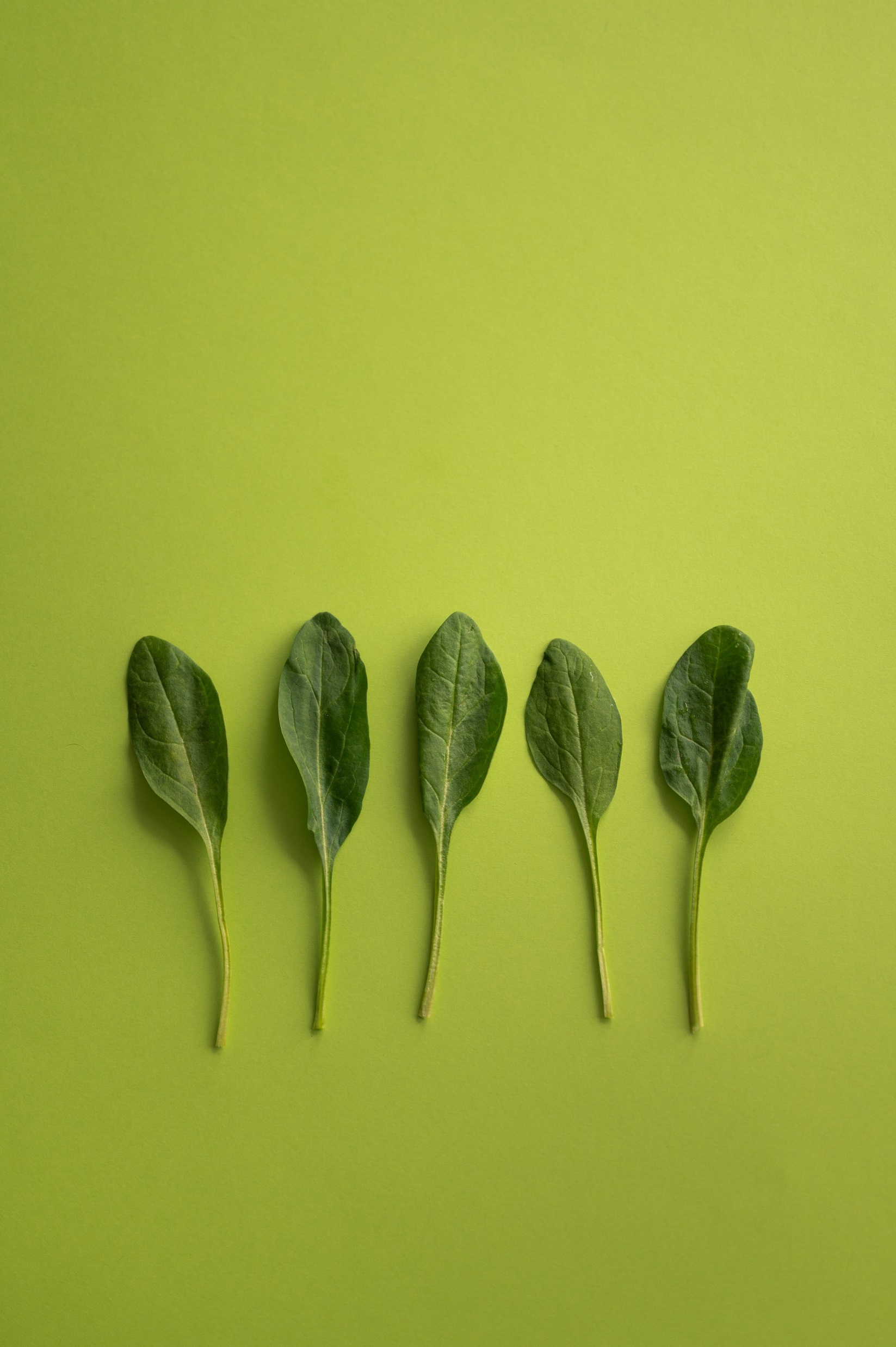 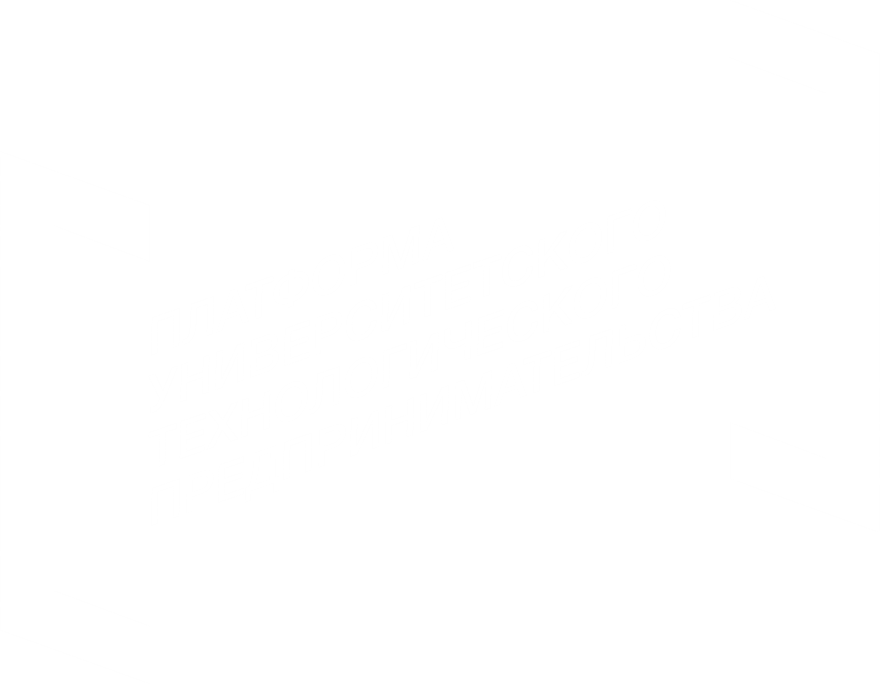 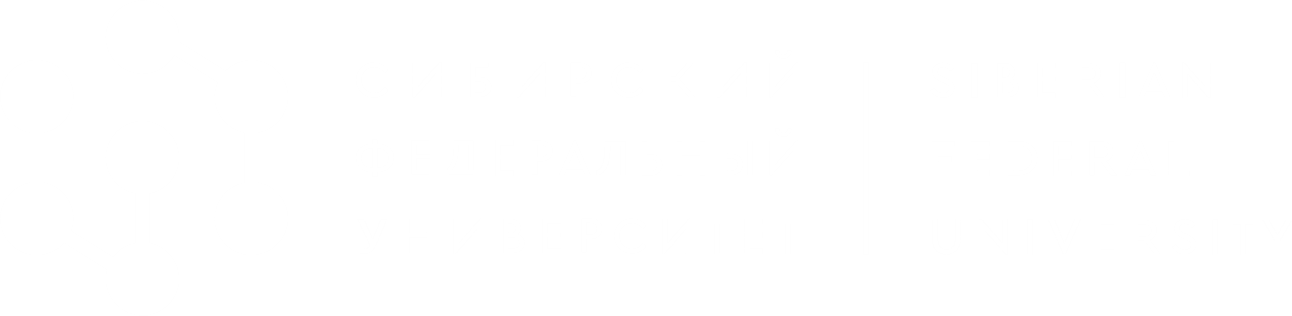 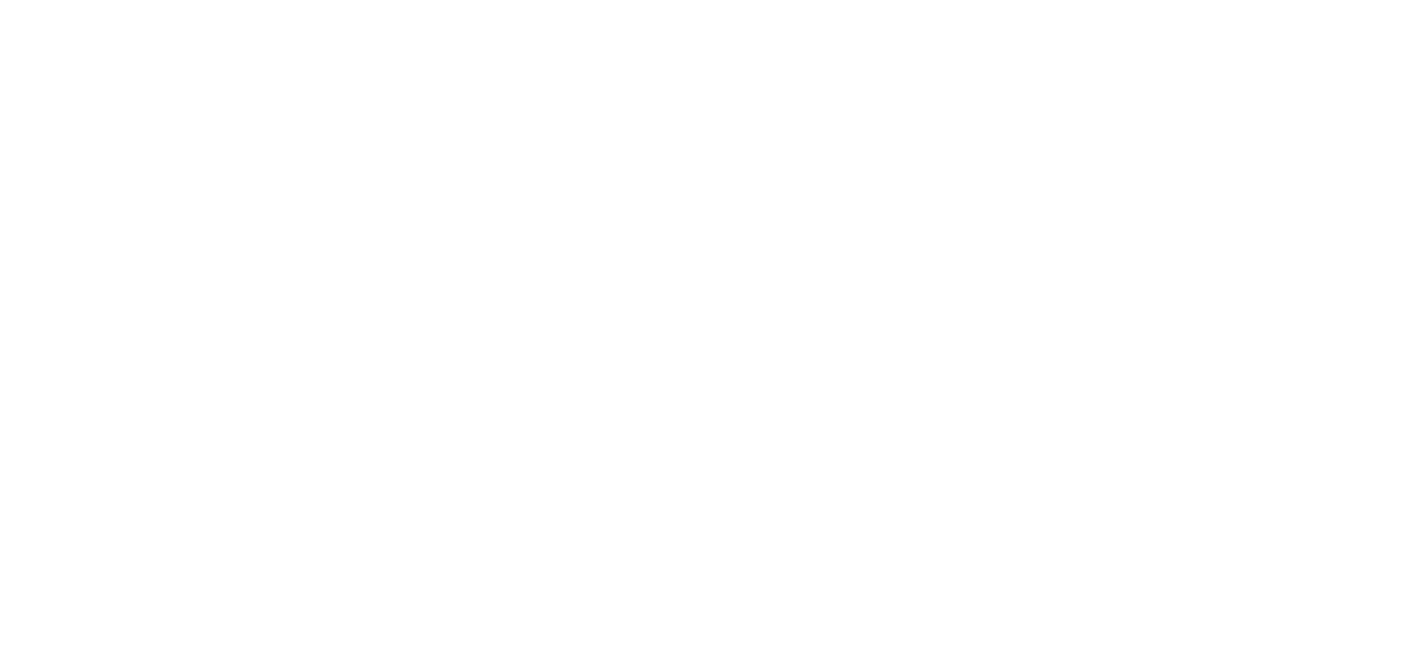 Практика 2
Бизнес-модель
Ginger/energy shots
Красноярск, 2023
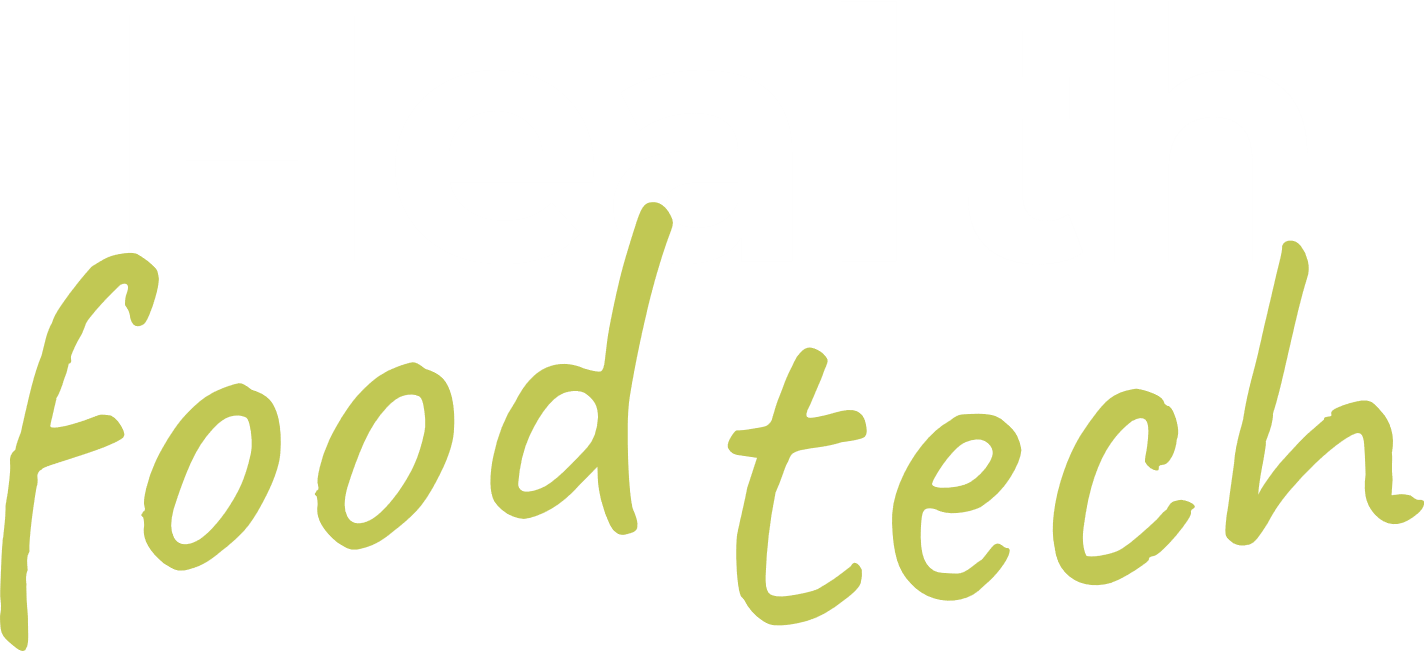 Название бизнес-модели:DIRECT SELLING, E-COMMERCE, REVENUE SHARING

Наша команда решила использовать 3 бизнес модели. Мы создали группу в социальных сетях “ВКонтакте” и “Телеграм” в которой будет производиться продажа продукта, также есть партнеры, которые готовы выставить наш продукт на продажу в своих вендинговых аппаратах и будут производиться рассылки для потенциальных клиентов.
Какую бизнес-модель планируется реализовать?
Выберите подходящую бизнес-модель из списка
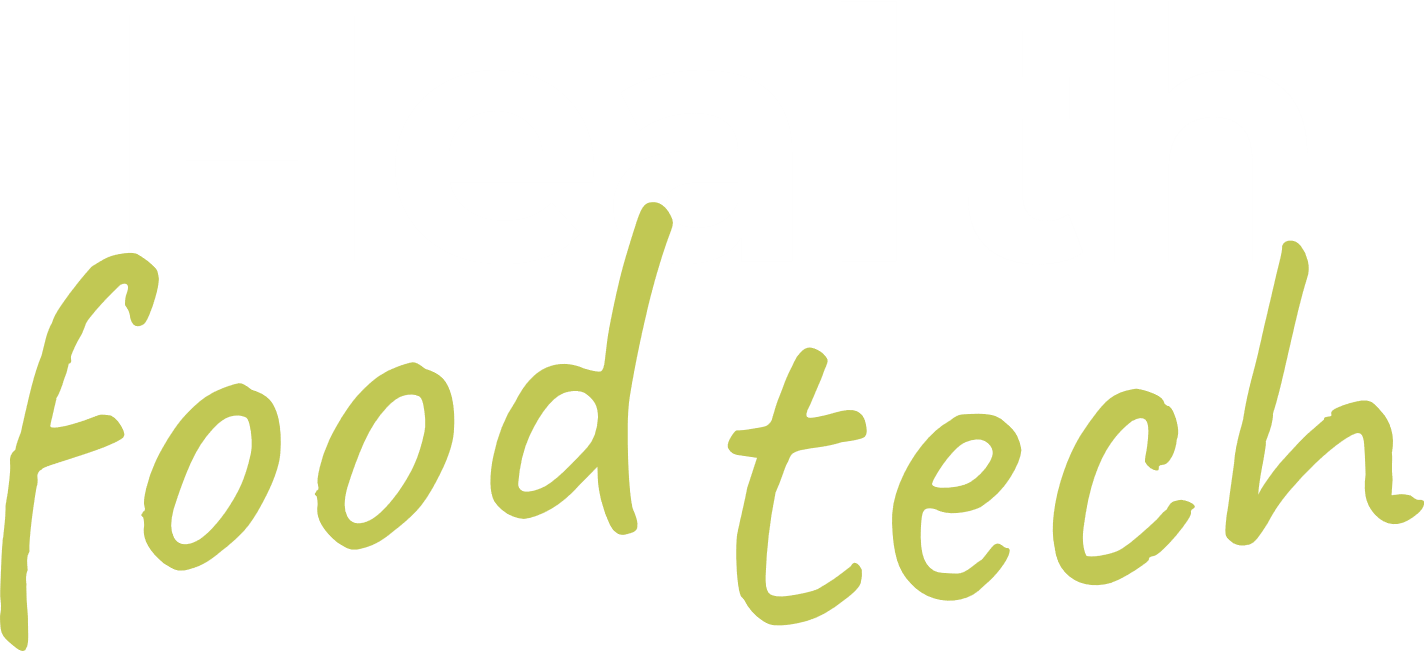 Клиент платит за натуральный продукт в красивой упаковке, который без воздействия таурина придает энергию телу и не оказывает плохого влияния на нервную систему человека.
Продукт
Что покупает клиент?
За что он платит?
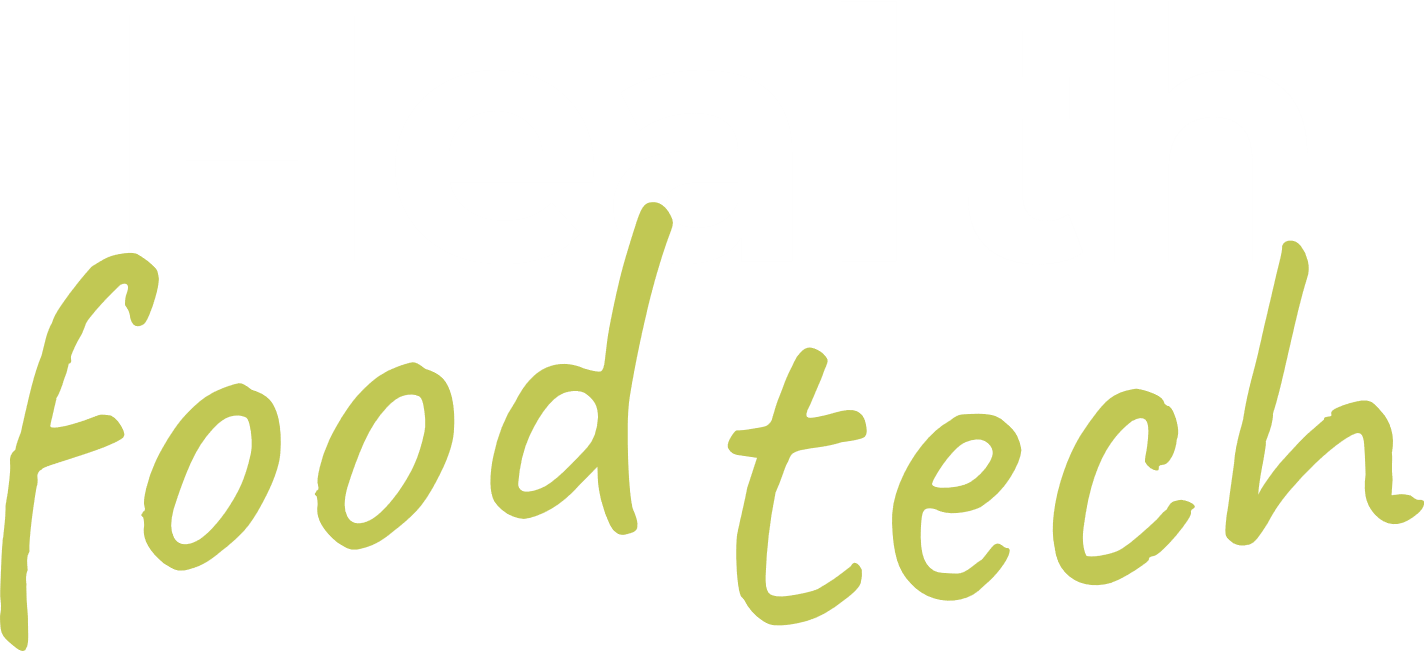 Рекламные мероприятия для пользователей продукта

Сувенирная продукция (металлические походные бутылки, шейкеры, браслеты, брелки)
Дополнительные источники дохода
За что ещё может платить клиент?
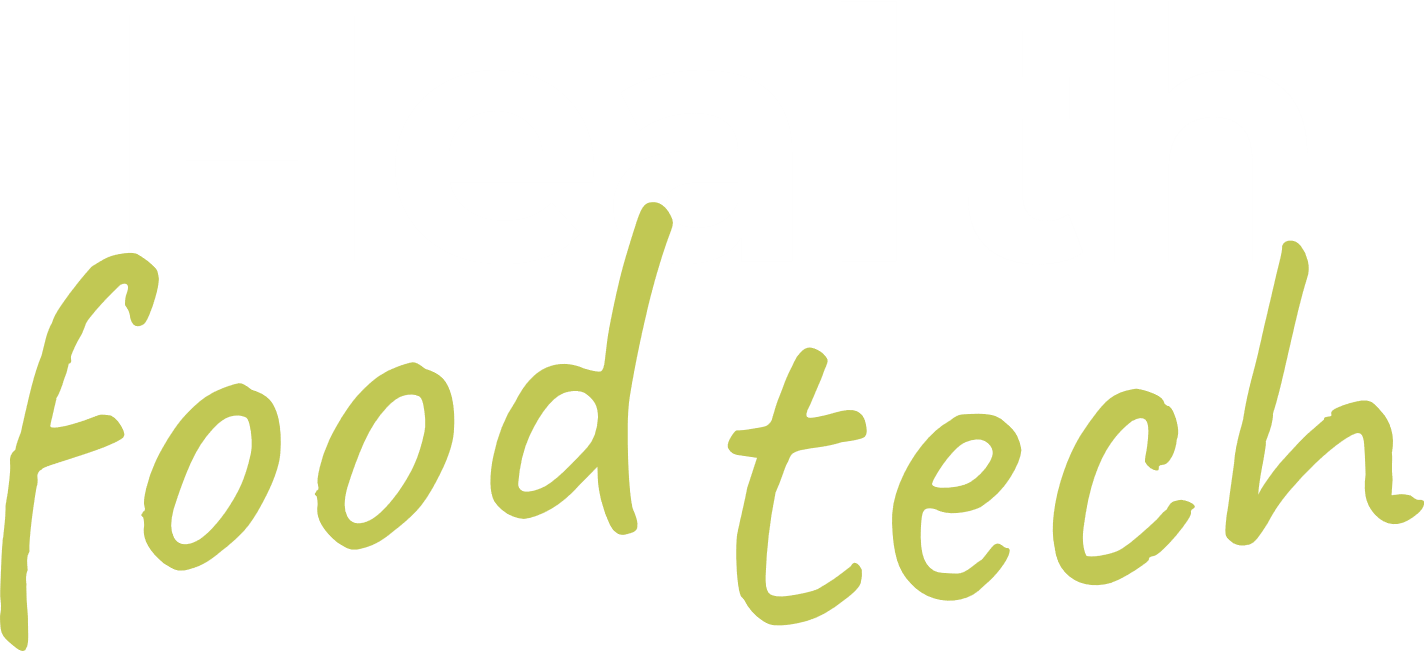 ингредиенты
оборудование
тара
доставка
реклама
Источники расходов
На что нужно потратить ресурсы для создания и продажи клиенту вашего продукта?
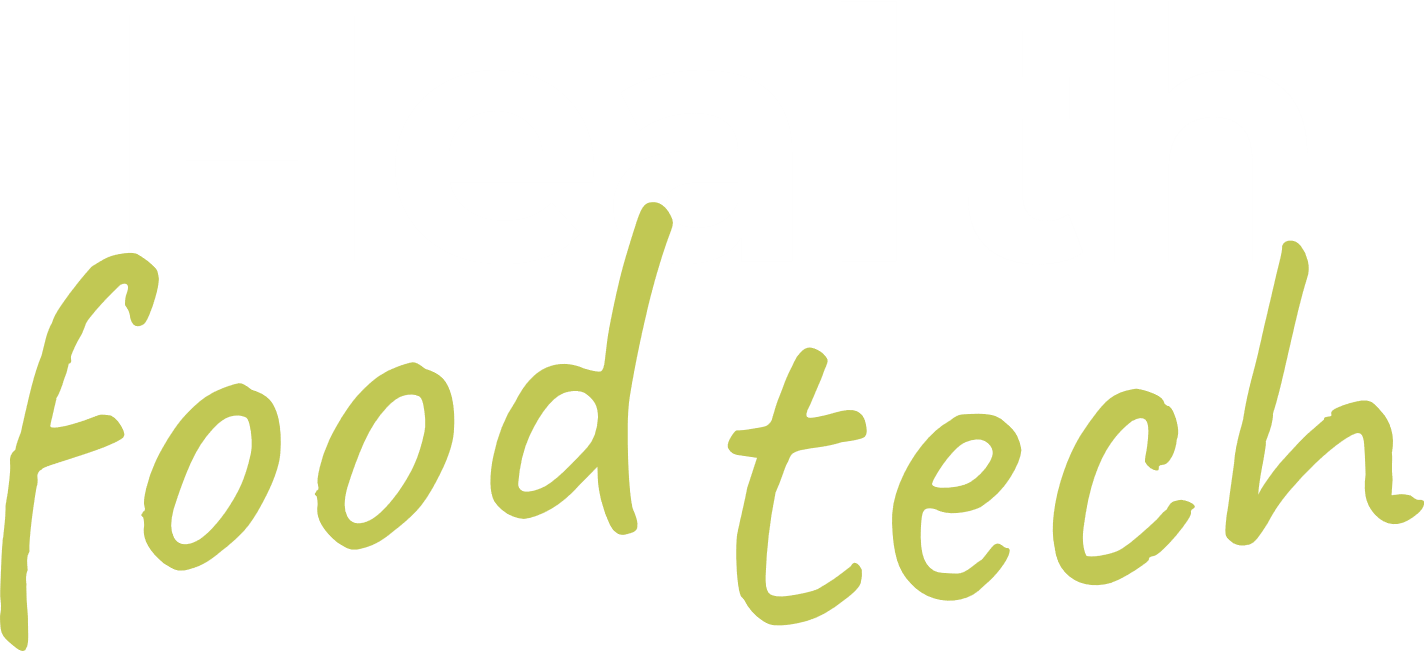 После перехода нашего клиента с обычных энергетиков на “Ginger Energy shots” в котором не содержится таурин, он будет чувствовать прилив энергии не отягчающий любые заболевания, к примеру такие как гипертония, гастрит и т.д.

Также за счёт высокого содержания витамина С будет происходить лечение акне, так как он служит в качестве антиоксиданта и усиливает синтез коллагена.

За счет имбиря, который содержится в высокой дозе наш продукт будет оказывать лечебные свойства на сердечно-сосудистую систему, желудочно-кишечный тракт и на организм в целом.
Какую ценность получит клиент?
Что изменится в «жизни» клиента после использования продукта?
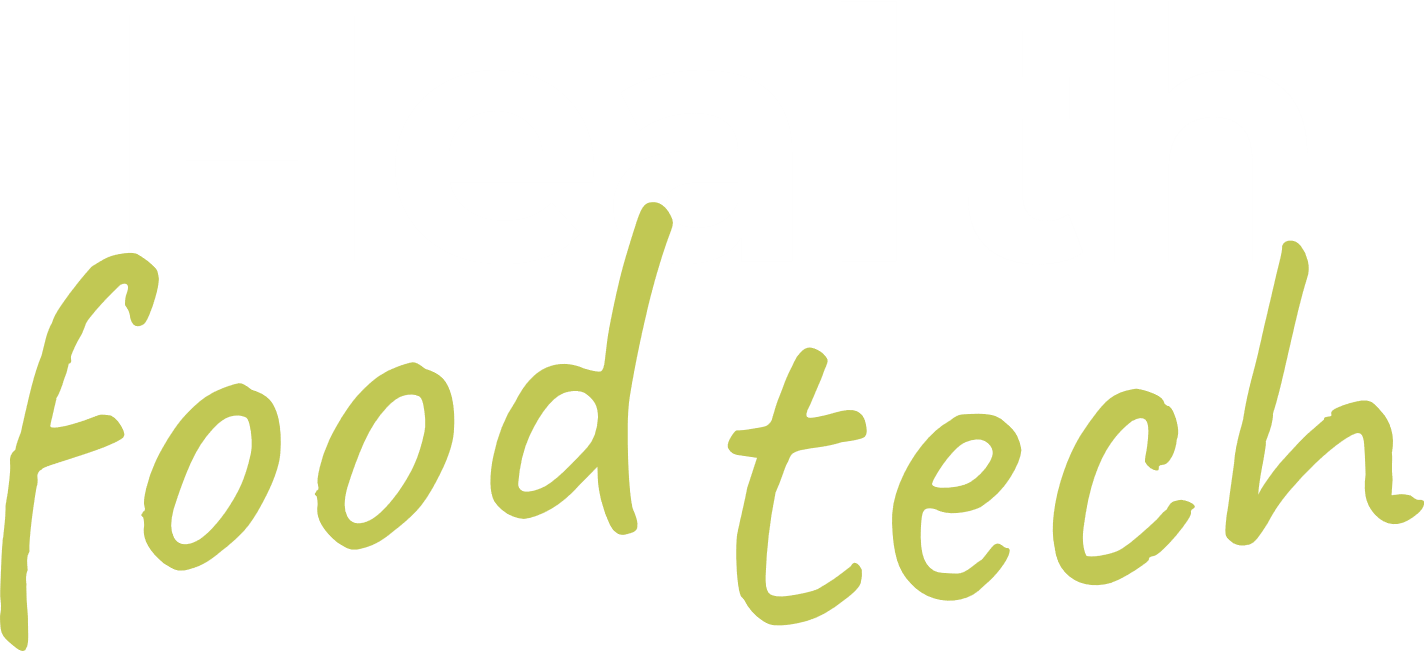 Наш продукт не содержит таурин и создан на основе цитрусовых, имбиря и куркумы.На рынке есть много предатсавителей энергетический напитков, к примеру: Flash, Tornado, Drive. Но у всех в составе высокое содержание таурина и кофеина, которые при постоянном употреблении плохо воздействуют на нервную систему человека, печень, почки и сердечно-сосудистую систему.

Но в нынешнем 2023 году, люди чаще делают выбор в сторону сохранения и поддержания здоровья, который соответствует идее нашего продукта.
Конкуренция
Чем ваш продукт будет лучше, чем продукты конкурентов?
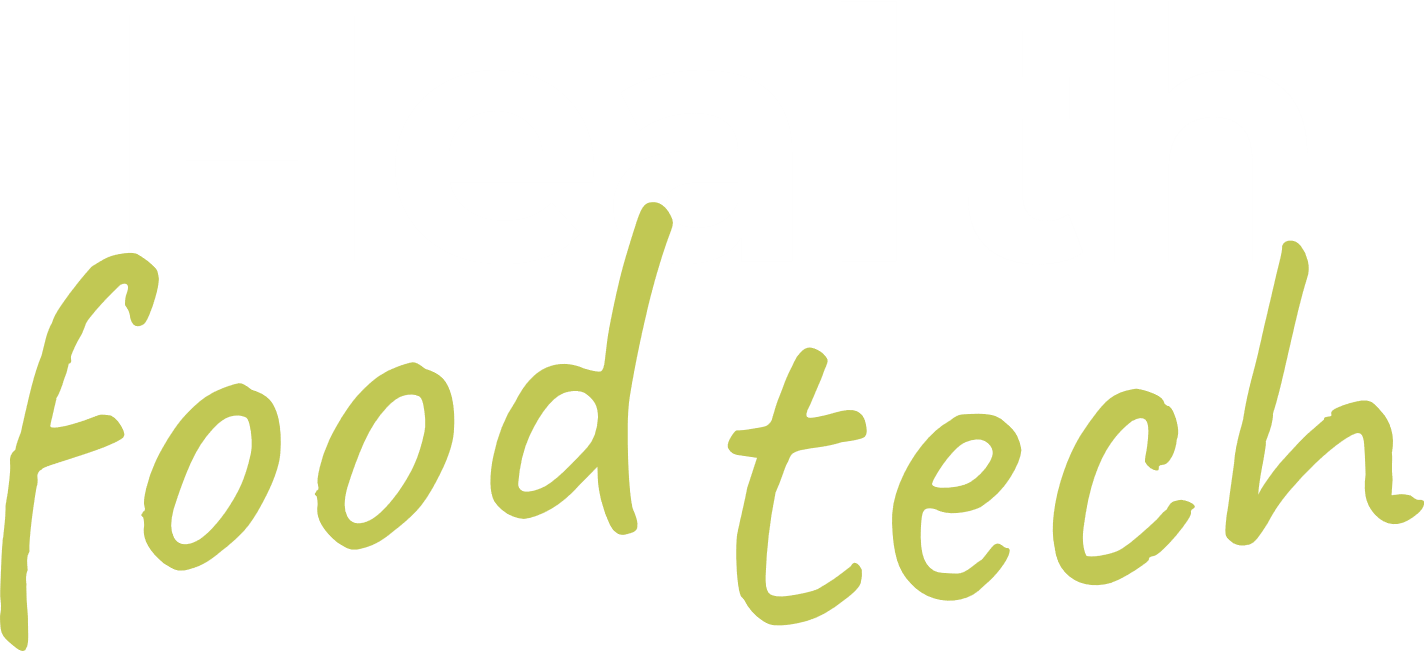 Выберите подходящий(е) тип(ы) продаж. Опишите детальнее как это будет происходить

1. Прямые продажи: компания самостоятельно продает свои товары или услуги конечным потребителям. Это может быть через собственные магазины, онлайн-платформы или каталоги.
2. Продажи через посредников: компания использует посредников, таких как дистрибьюторы, розничные торговые точки или агенты, чтобы доставить свои товары или услуги до клиентов. Посредники могут иметь свои собственные магазины или онлайн-платформы.
3. Партнерские отношения: компания устанавливает партнерство с другими организациями, чтобы продавать свои товары или услуги. Например, компания может заключить соглашение с другой компанией для продажи своих товаров в их магазинах или на их онлайн-платформе.
4. Прямая реклама: компания использует рекламу и маркетинговые кампании для привлечения клиентов и продажи своих товаров или услуг напрямую.
5. Мультимаркетинг: компания использует несколько каналов сбыта одновременно, чтобы достичь максимальной аудитории и удовлетворить различные потребности клиентов. Например, компания может продавать свои товары как через собственные магазины, так и через посредников или партнерские отношения.

Все типы продаж будут задействованы в реализации продукта.
Каналы сбыта
Каким образом целесообразно продавать продукт?
Почему именно так?
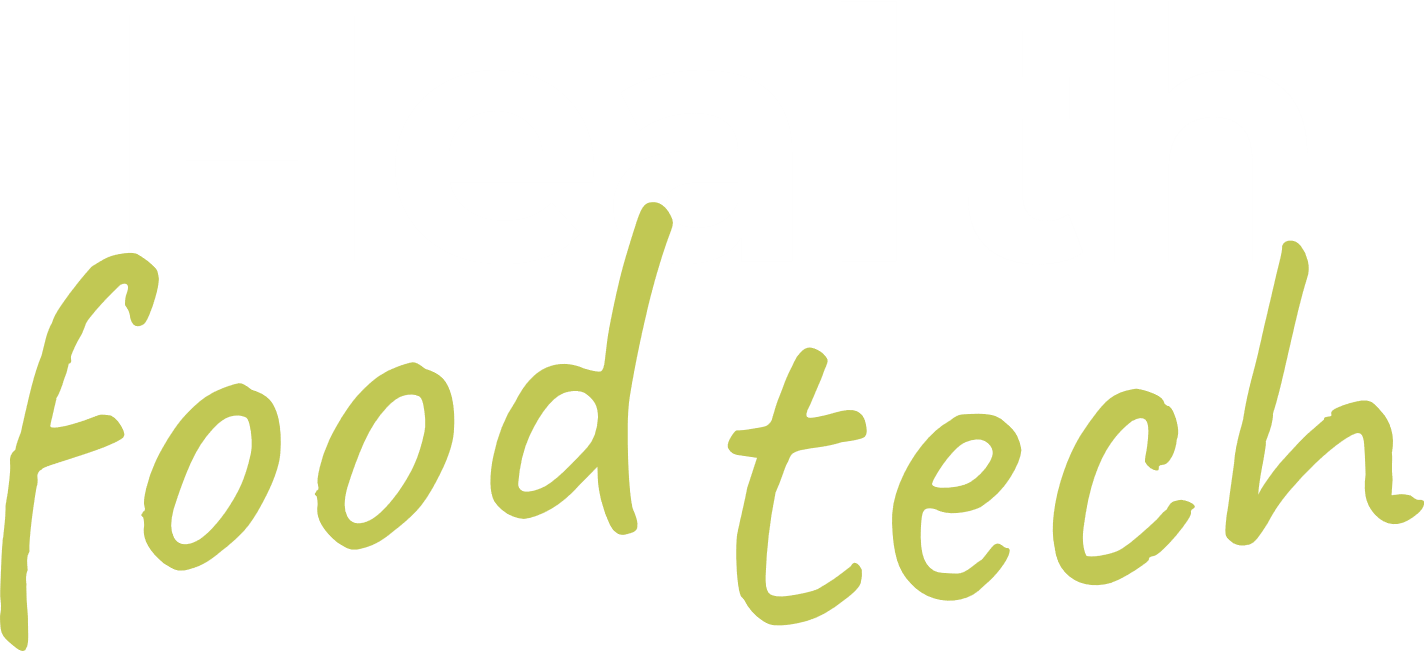 Составьте организационную структуру предприятия
Какая организационная структура будет в стартапе?
Генеральный директор
Заместитель генерального директора по разработке
Первый заместитель генерального директора
Отметьте важные для предприятия организационные структуры
Отдел поддержки
Отдел разработки
Бухгалтерия
Бухгалтер
Служба безопасности
Инженер систем безопасности
Разработчики
Эксперт по продукту
Сотрудник отдела безопасности
Специалист Call-центра
Тестировщики
Аналитики